«К вопросу об эффективности использования презентации в обучении истории (результаты экспериментального исследования)»
Подготовил: 
Студент 4 курса Факультета истории и соц. наук
Бритов Никита
Введение
Использование презентации массовое явление в деятельности учителей.  
За последние  годы появились публикации ,в которых cформулированы общие требования к разработке и использованию презентации, определен их развивающий потенциал, сформулированы положения, к созданию презентаций  как средства  целостного методического  сопровождения урока 
Вопрос об  их создании остается на проблемном уровне.
Многолетние исследования    Е.Б. Дьяковой (с 2009 г)  и автора (с 2015 г) данного сообщения  (в совокупности более 400) показывают  отсутствие положительной динамики в подходе к их  созданию и использованию.
Презентации создаются без учета уже существующих требований
Введение
В методике обучения истории остаются  не исследованными  ряд проблем эффективности создания и использования  презентаций   

Остается не исследованным экспериментально  вопрос  о том, какой вид исторического содержания – фактический или теоретический более эффективно изучать  с поддержкой интерактивных слайдов презентации.

Логика построения интерактивного слайда:формулировка задачи-демонстрация активной информации-считывание информации учащимися и выполнение задания-предъявление учащимися результатов своей деятельности-выведение эталона ответа, проверка результатов
Цели и задачи эксперимента:
На основе обучения учеников с использованием интерактивной презентации к уроку получить данные:
о результативности восприятия учащимися учебной исторической информации, представляемой в режиме интерактивной презентации; 
Об эффективности восприятия посредством презентации учебного содержания различных видов: фактов и теоретических сведений.
Организация эксперимента:
Эксперимент проводился  на базе общеобразовательных школ №650 и №482 г. Санкт-Петербурга в 8 классах со средней успеваемостью. Учителями по истории у данных классов являются молодые педагоги со стажем работы менее 5 лет. 
В эксперименте участвовало 4 восьмых класса, всего задействовано 82 учащихся.
Исследование проводилось в процессе изучения темы «Русско-турецкая война 1877-78гг.»
Задача 1: Сравнить эффективность изучения материалов  урока:
По интерактивной презентации (3 экспериментальных класса):
По традиционной   презентации(контрольный класс)
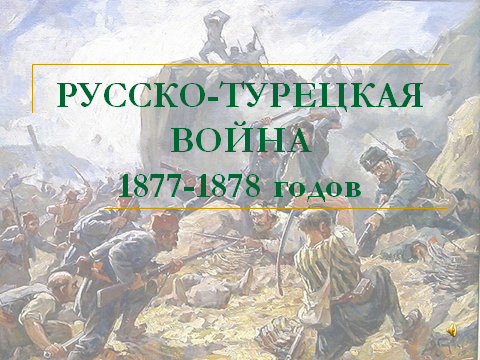 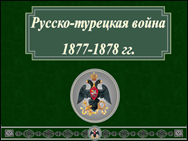 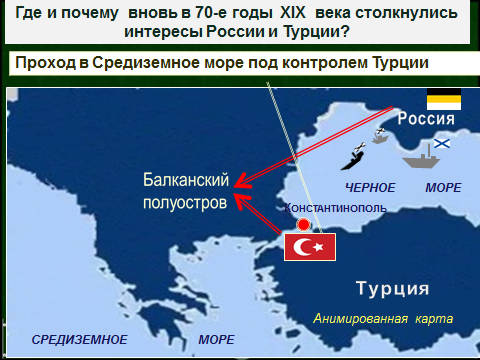 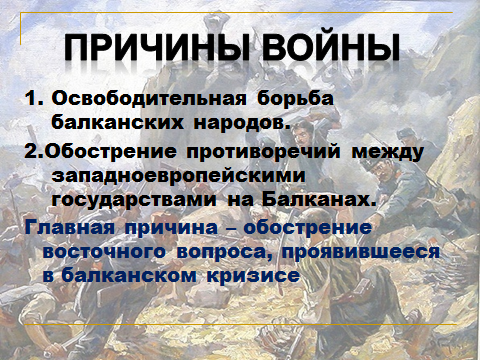 Учительская  презентация, взята из сети интерет
Пример используемых интерактивных слайдов:
Для изучения причинно-следственных связей:
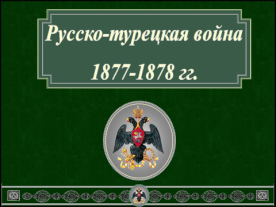 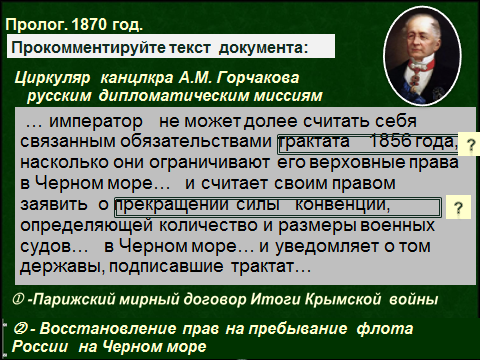 Интерактивный текст документа
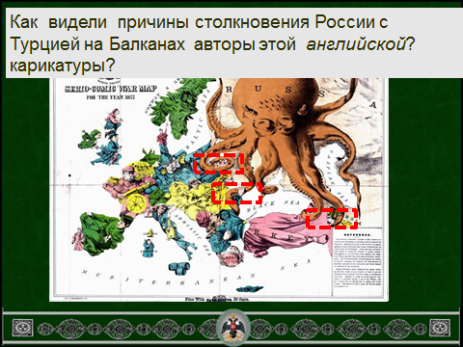 Интерактивная карикатура
Пример используемых интерактивных слайдов:
Для изучения фактического материала:
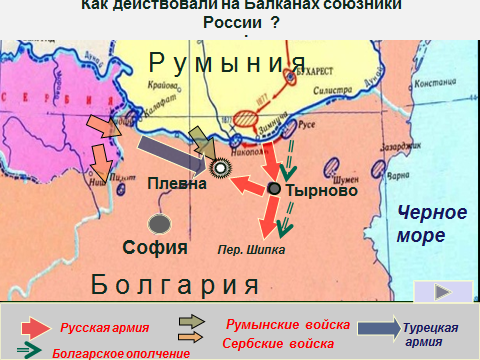 Анимированная карта
Задача 2: сравнить эффективность изучения в интерактивном режиме теоретического и фактического материала.
1 класс
2 класс
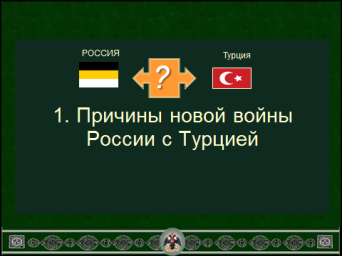 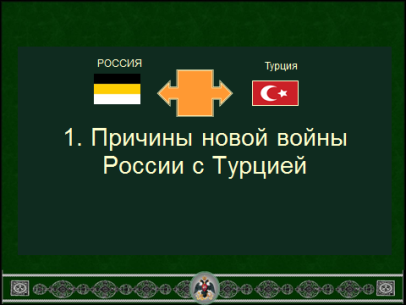 Интерактивный модуль
традиционный, демонстрационный модуль
традиционный, демонстрационный модуль
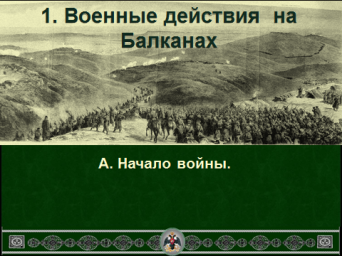 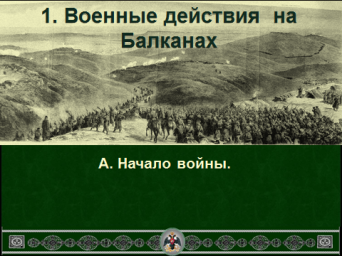 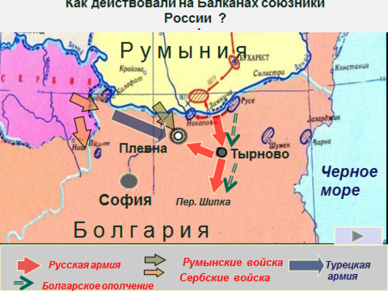 Интерактивный модуль
Результаты эксперимента:(оценивались по коэффициенту усвоения письменные ответы на вопрос: Изложить тему «Русско-турецкая война»)
Выводы:
Выявлена принципиальная возможность изучения теоретического материала в интерактивном режиме
Более результативно изучение теоретического содержания (причины, итоги и значение)
В традиционном режиме эффективно изучать фактическое содержание (даты, ход событий и т.д.)
При необходимости оптимизации презентации отдавать предпочтение интерактивному изучению теоретического содержания
Заключение:
Учителя не используют весь потенциал презентаций, что приводит к  существенному снижению эффективности их использования  

 При необходимости оптимизировать работу учащихся с презентацией   целесообразно  отдавать предпочтение  изучению в интерактивном режиме теоретического содержания

 Требуется проверить полученные рез-ты на более широкой экспериментальной базе
Благодарю за внимание!